Publishing in Open Access JournalsIncreasing Institutional Research Impact
Pierre de Villiers
Managing Director
AOSIS
Outline
Background
What is an open access journal?
What is the status of open access in RSA?
What is meant by research impact?
How is research impact measured?
Why is measuring research impact important – the SA perspective
Open Access and impact on research
AOSIS (est. 1999)
28
Open Access Journals
AOSIS – article growth
AOSIS Journals -business models
OA Scholarly Books
Open Access Journal
DOAJ.org – RSA  2014
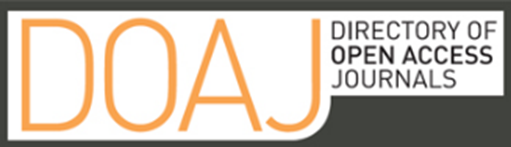 Lars Bjørnshauge, DOAJ, 2014
SA Journals 2014Tipping the scale to OA!
De Villiers, 2014: http://oaspa.org/conference/presentations-coasp-2014/
RSA situation - 2015
DHET “accredited” = 302
Open Access = 48% (146)
WoS (ISI) = 22% (65)
IBSS = 14% (41)
Scopus = 38% (115)
ASSAf Newsletter, July  2015
OA in RSA entering “Late Majority” phase
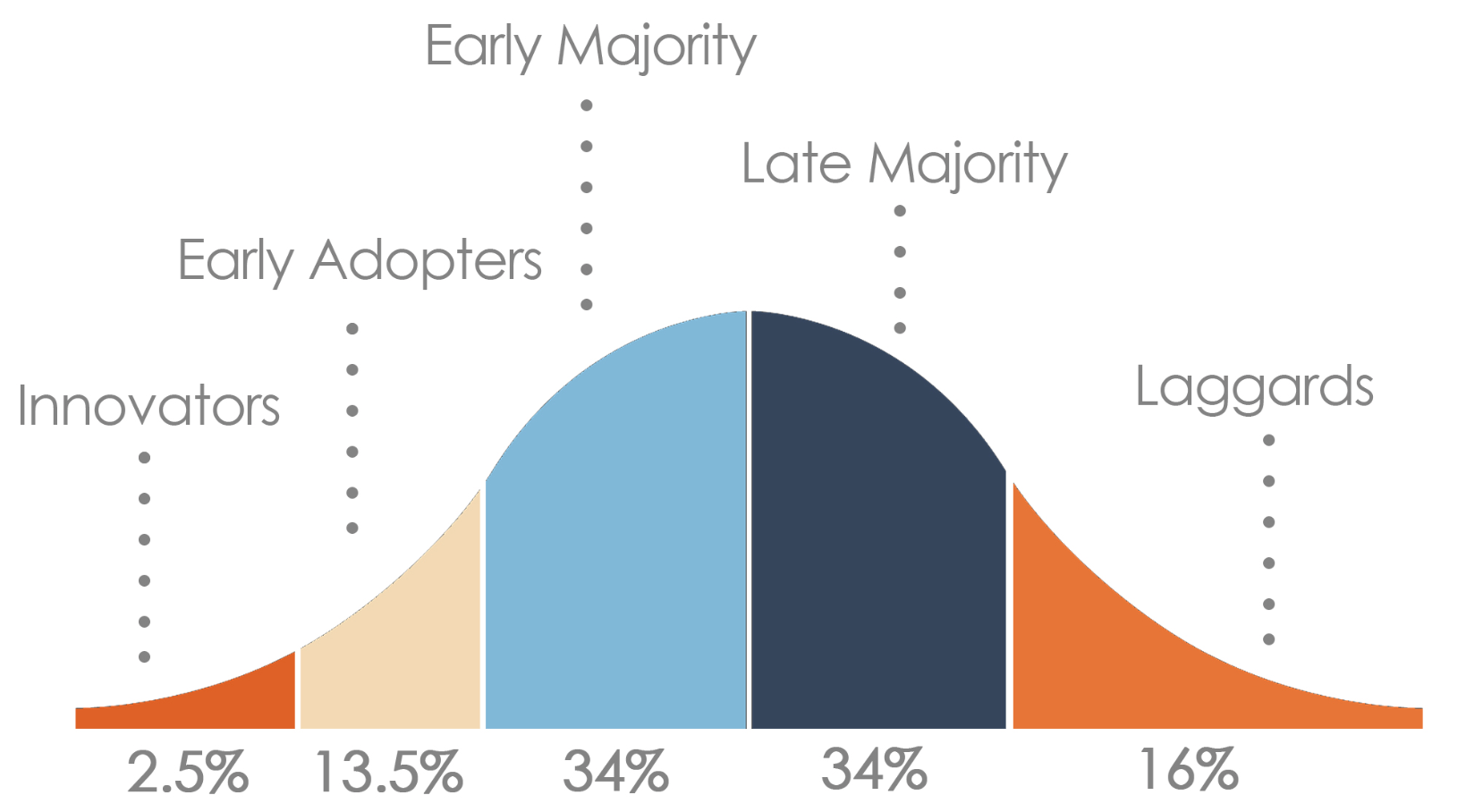 Everett Rogers, Diffusion of Innovations
Research Impact
'the demonstrable contribution that excellent research makes to society and the economy' 

Research Councils UK (RCUK)
What is meant by research impact?
Acid test

taken up and used by policymakers and practitioners
led to improvements in services and/or business
Research Councils, UK
But……..in reality
Number of publications
Journal articles
Research reports
Research books
Conference presentations
Numbers!
RSA subsidy system
“When the ..DHET replaced the ‘SAPSE-110’ higher
education funding system with the ‘New Funding Formula’ (NFF) in 2004, it is unlikely that they imagined it would give rise to an entire new industry within university administrations: the management of journal and book publication outputs by academic committees and by research support departments”

Butler-Adam J. An investment in knowledge….producing new interest. S Afr J Sci. 2015;111(7/8)
Embargo: Courtesy S Afr J Sci
Research output at HEI’s (RSA)
Sheppard, 2013. NMMU. By courtesy SAJS
Rating systems
National Research Foundation (NRF) Ratings
Peer review
“high impact journals” (IF)


University rankings
WoS 
Scopus

Citations, IF
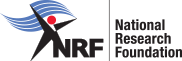 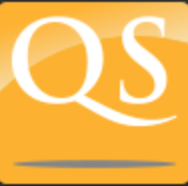 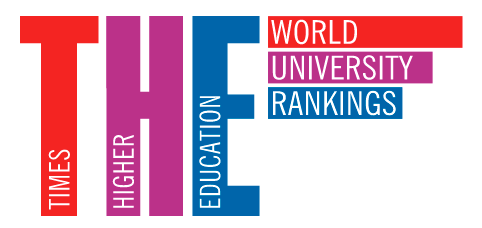 Impact factor
Measure average number of citations per article over 2 year period in a selected database (WoS)
Proxy for quality /”prestige”
Used by rating agencies, tenure commitees

Problems with IF
Biased sample (80% journals excluded)
Manipulation
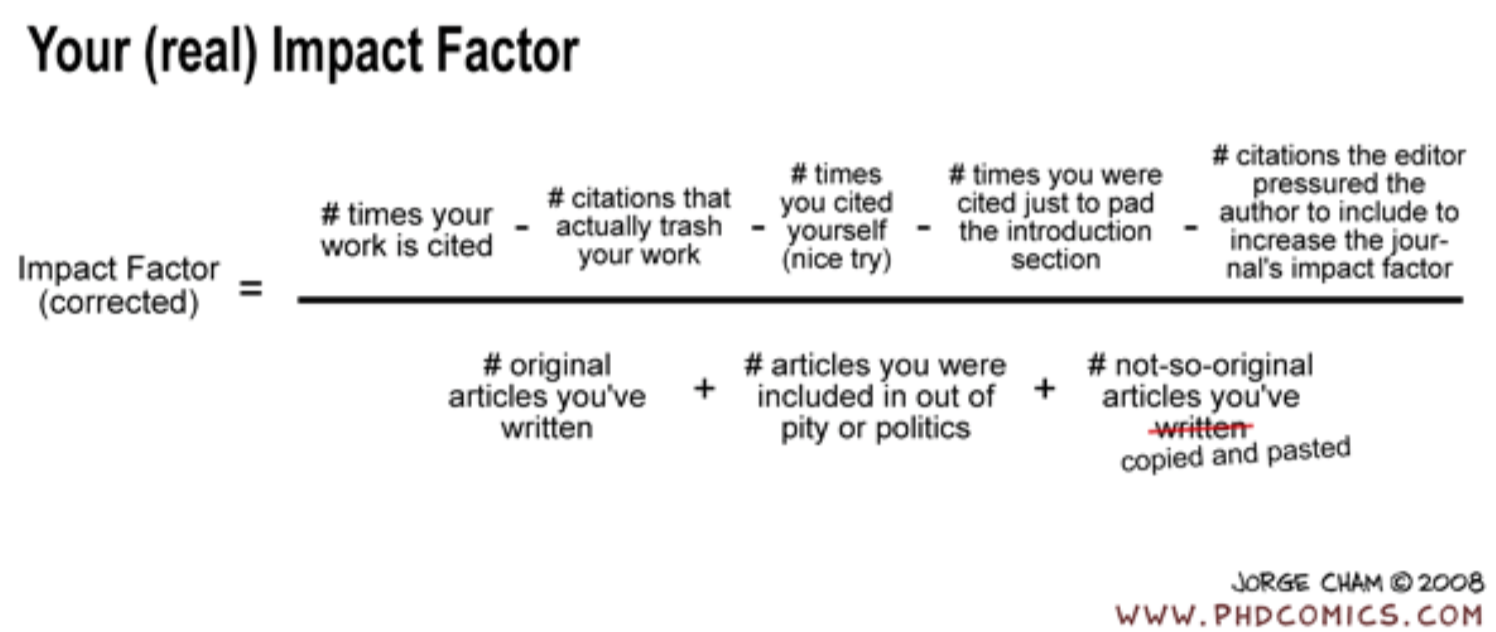 http://www.phdcomics.com/
Alternatives to IF
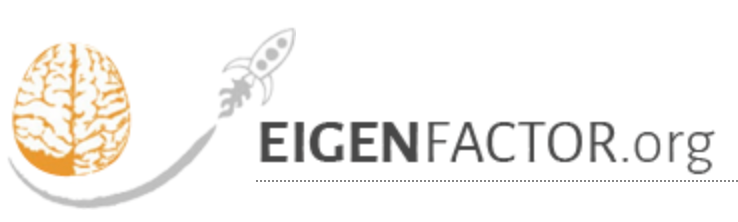 Reliability-Based Citation Impact Factor
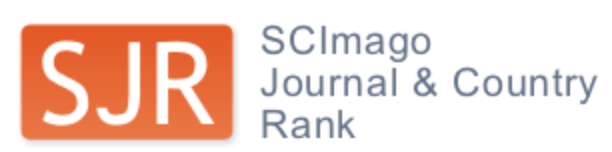 Source Normalized Impact per Paper (SNIP)
Social Media - Twitter
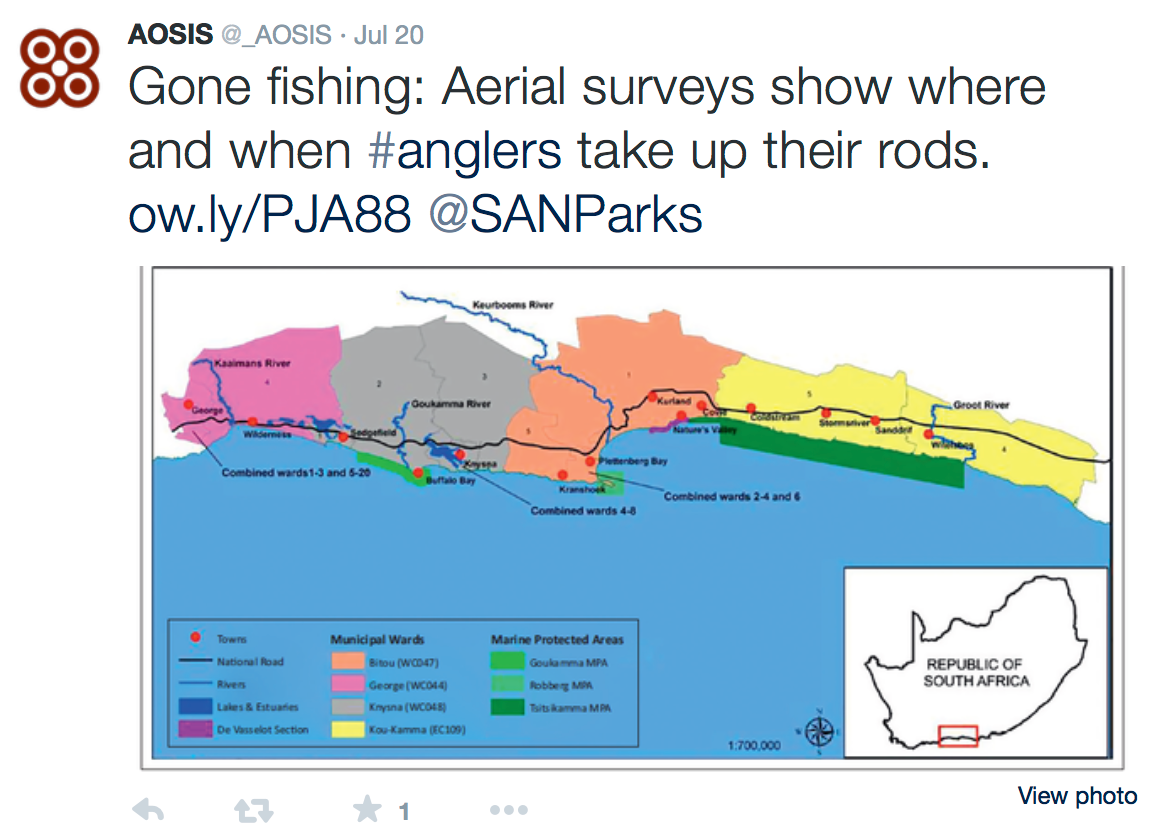 Social Media - Facebook
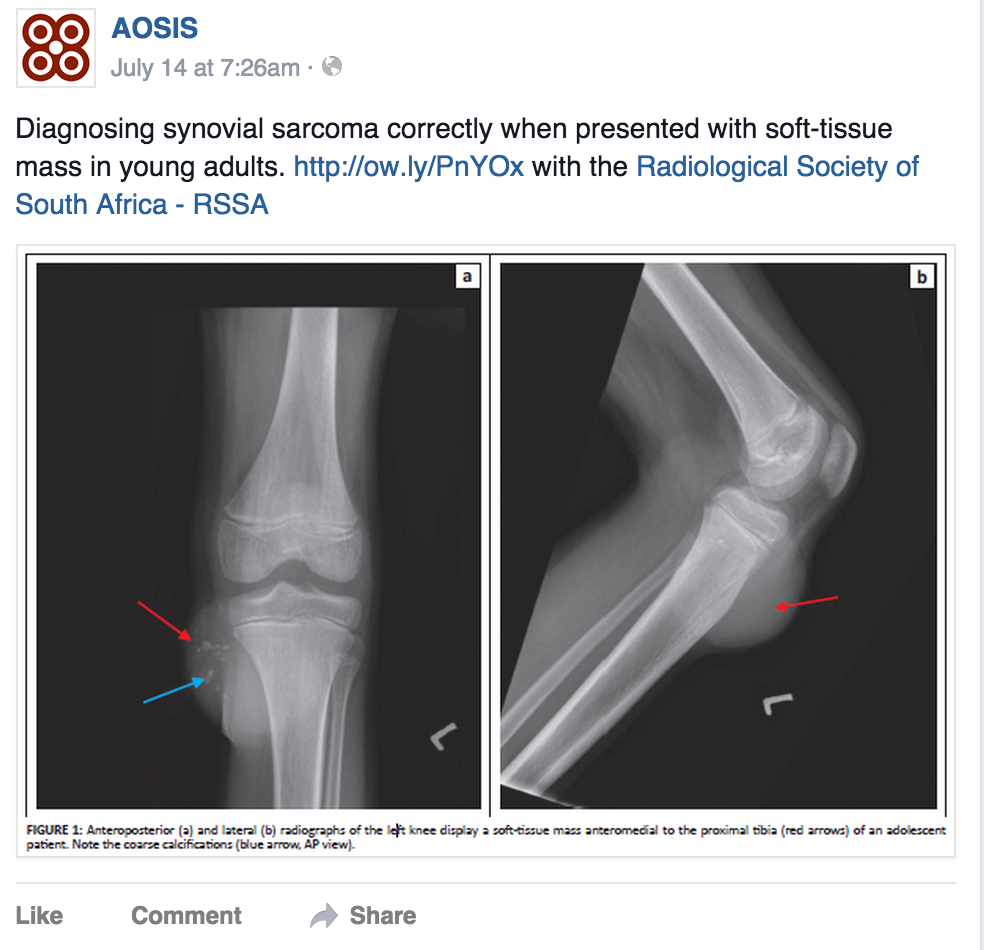 Article level metrics
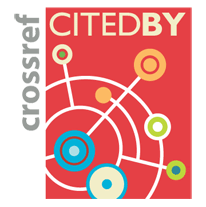 DOI links
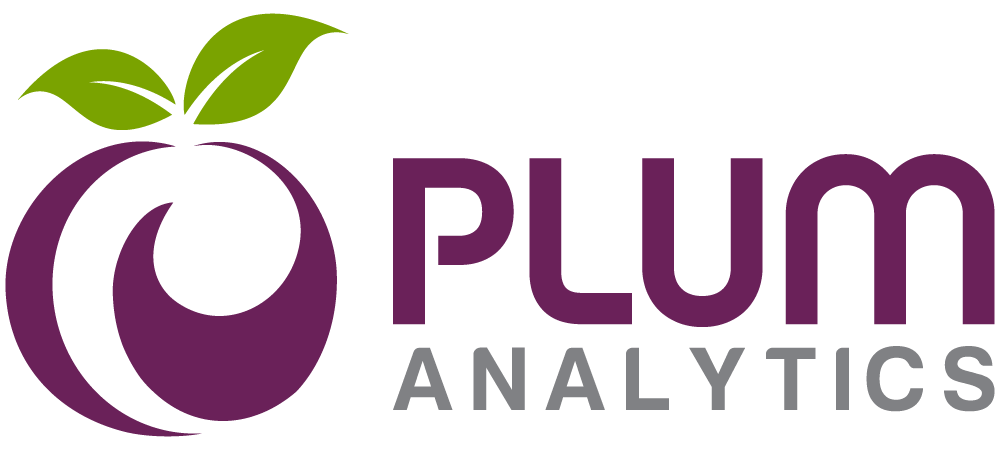 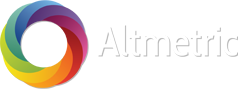 Social media, newspapers
Altmetrics example
The Observation of Highly Ordered Domains in Membranes with Cholesterol
Clare L. Armstrong et al. June 18, 2013
DOI: 10.1371/journal.pone.0066162
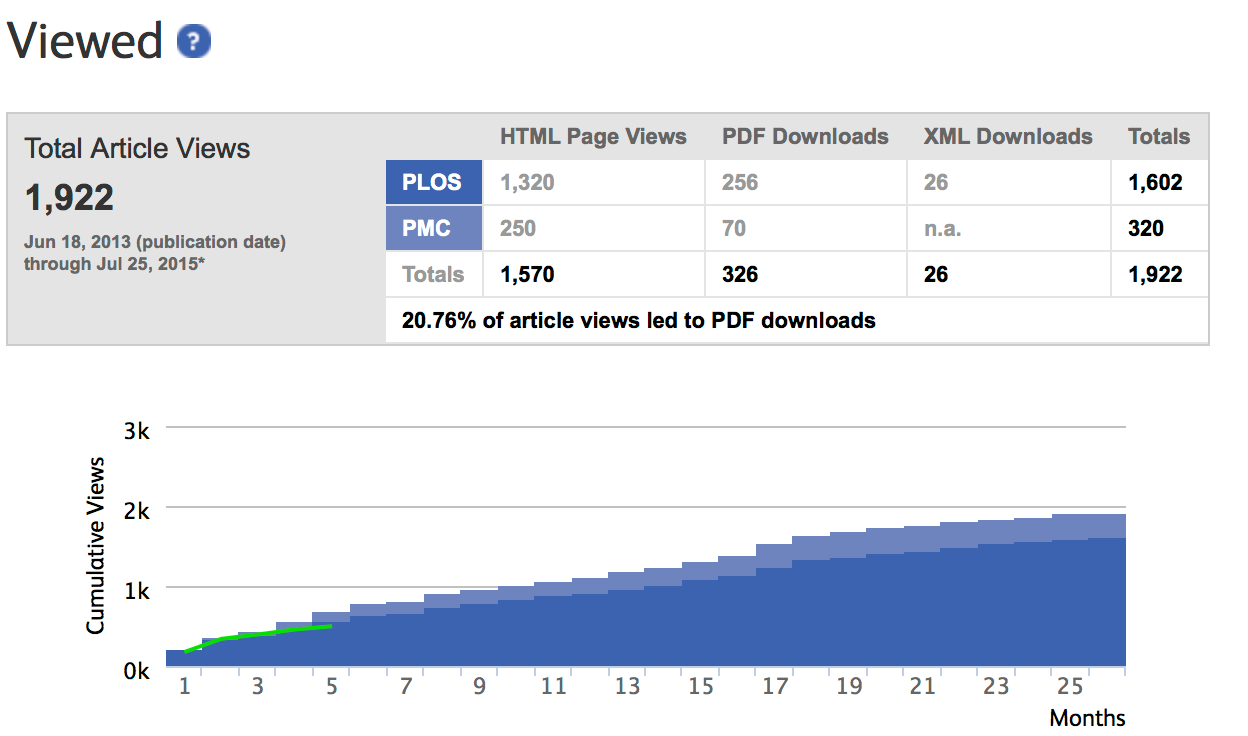 Altmetrics example
The Observation of Highly Ordered Domains in Membranes with Cholesterol
Clare L. Armstrong et al. June 18, 2013. DOI: 10.1371/journal.pone.0066162
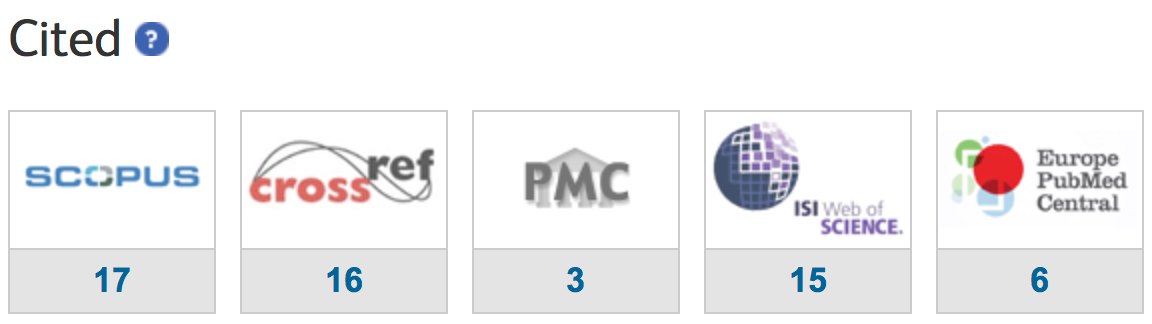 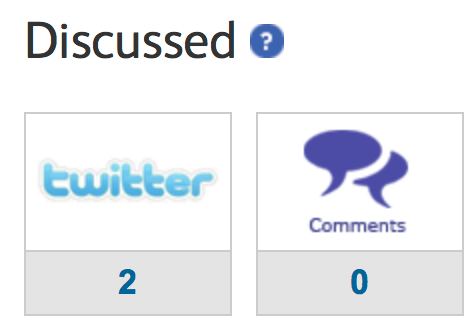 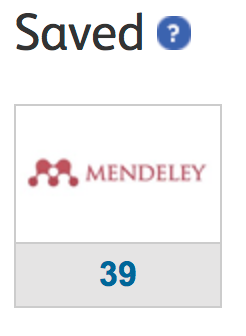 R&D spending South Africa
Total spend 2012/13: R23.871 Bln ( 2,6% real)
Public spending = 54%
GERD ratio 0,76% of GDP (target 1%), same for 3 years
http://www.hsrc.ac.za/en/media-briefs/cestii/research-and-development-survey-released
RSA Taxpayer - vested interest
The taxpayer is funding more than 50% of research in South Africa, more that R20 billion per year
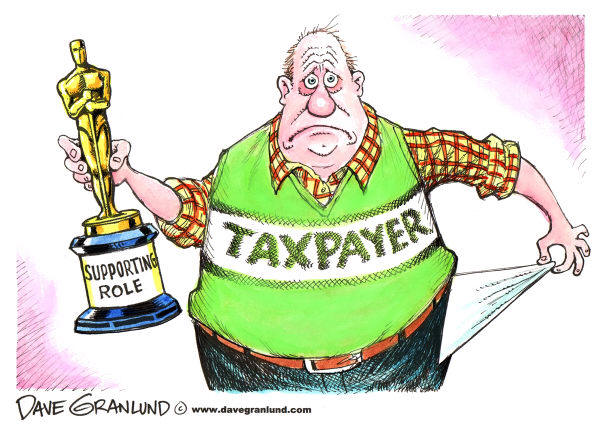 Results?
Impact of Open Access on Research
Wider audience - “Local journals” become international, even if not indexed (Google) - Supported by social media

Increased productivity (faster) of research (data)1

Impact2 - “freely available articles do have a greater research impact” (citations)

Quality -  “Predatory journals” & “high jacked journal” - Evaluating Open Access Journals (Ryerson univ.)3
1. http://crln.acrl.org/content/73/2/83.full
2. http://crl.acrl.org/content/65/5/372.short
3. https://library.ryerson.ca/services/faculty/scholarly-communication/evaluating-open-access-journals/
Thank you